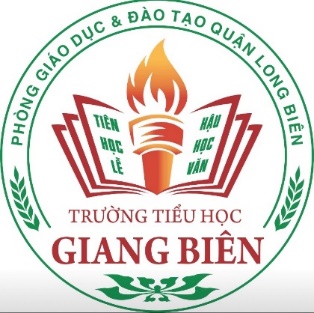 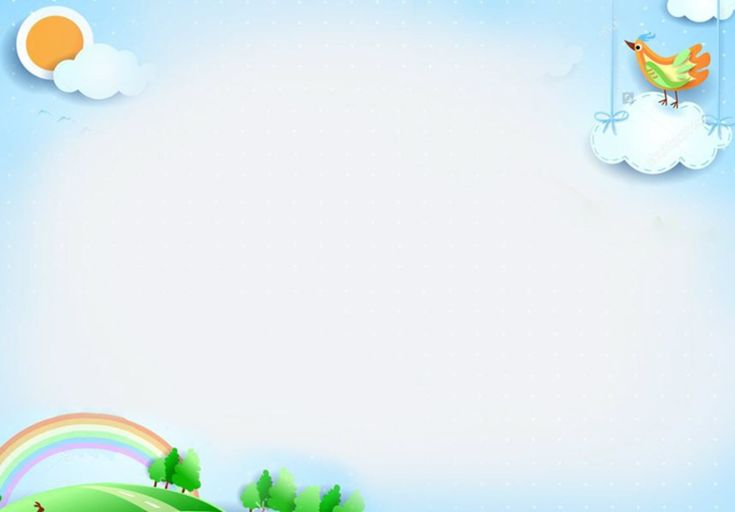 TRƯỜNG TIỂU HỌC GIANG BIÊN
NHIỆT LIỆT CHÀO MỪNG CÁC EM
Môn Tiếng Việt lớp 3
GÓC SÁNG TẠO NÉT ĐẸP TRĂM MIỀN
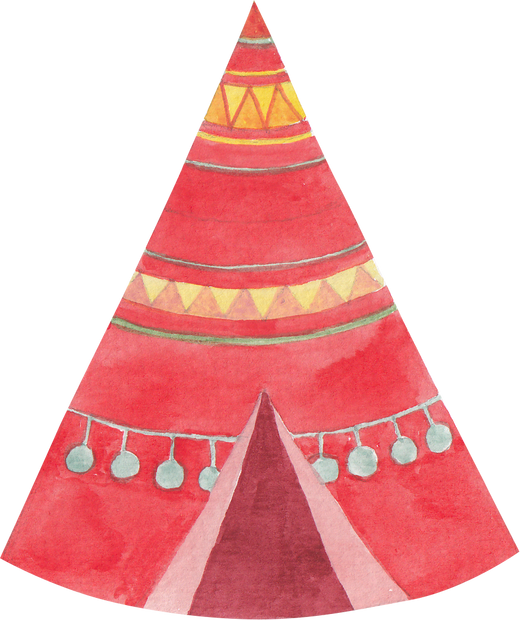 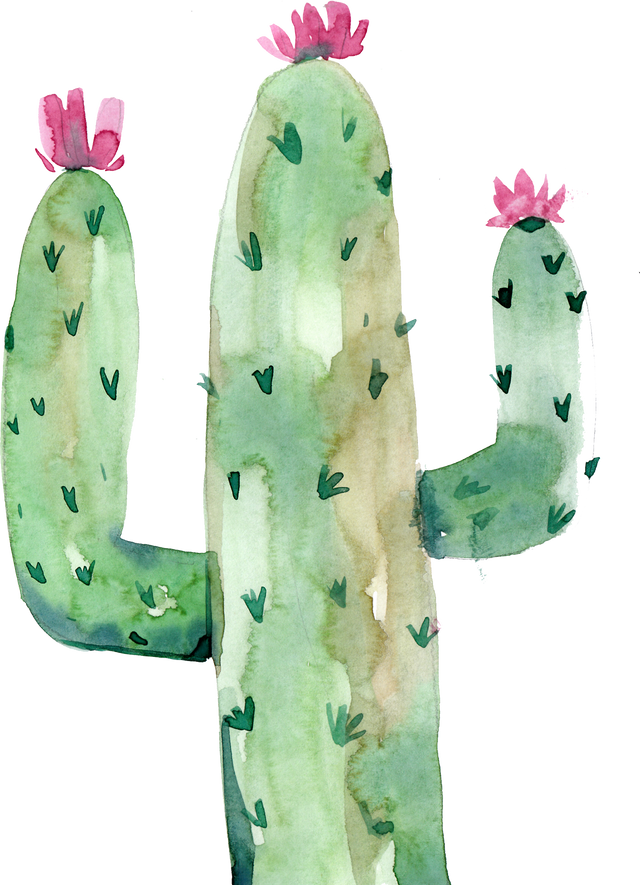 Giáo viên thực hiện: Nguyễn Thị Hương
Lớp 3A1
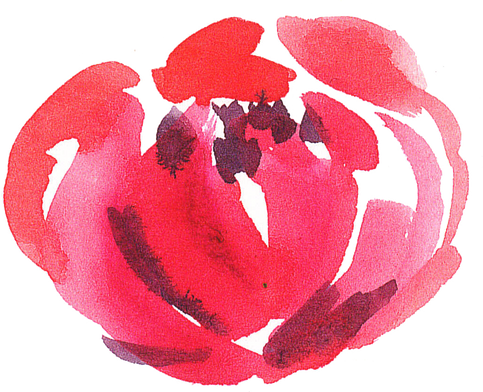 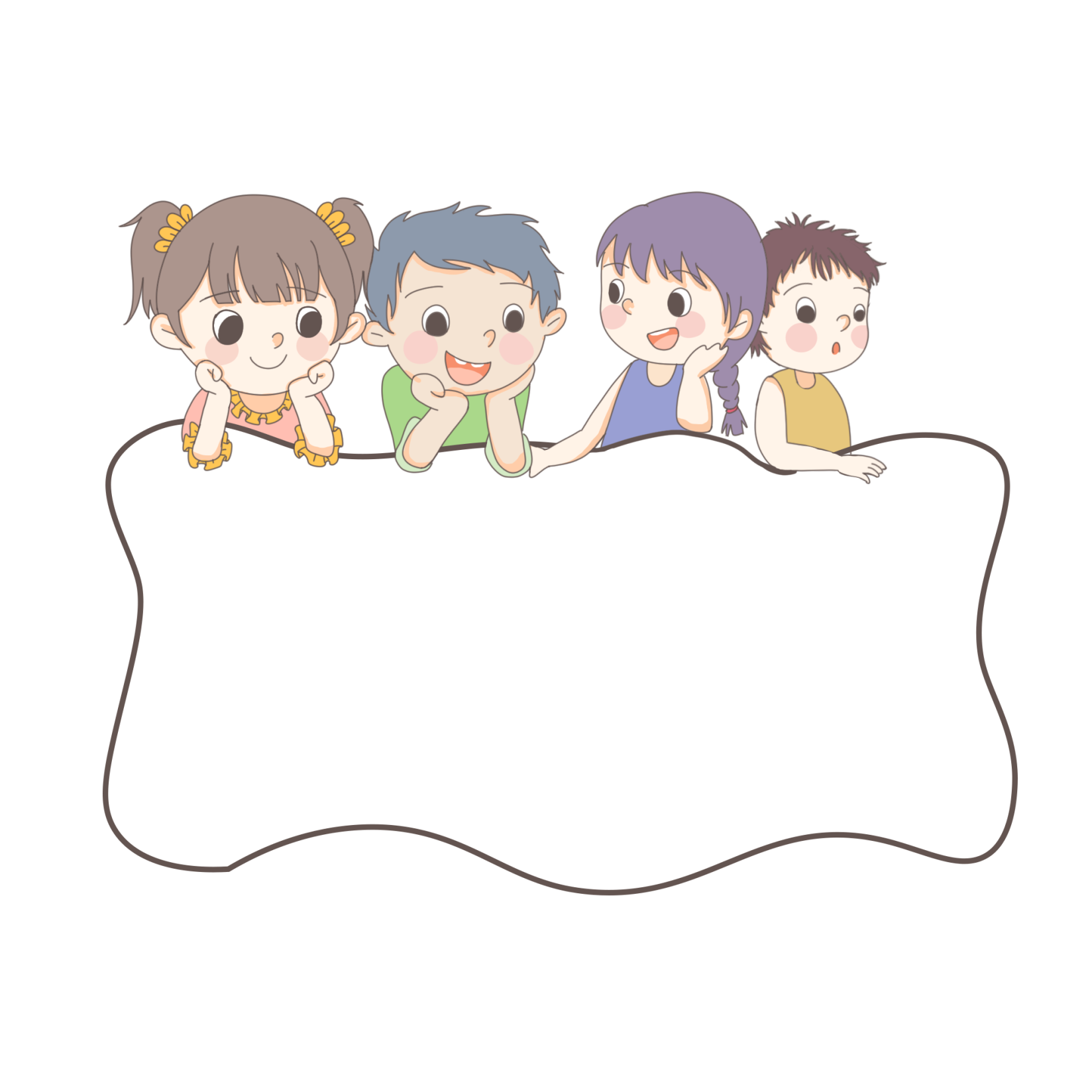 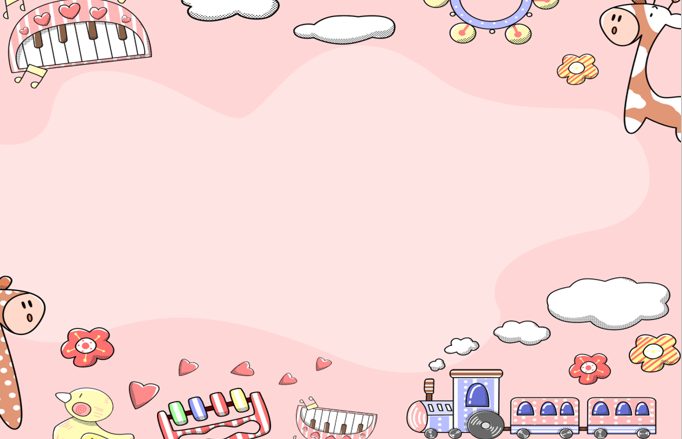 KHỞI ĐỘNG
TRÒ CHƠI
TRUYỀN ĐIỆN THEO ÂM NHẠC
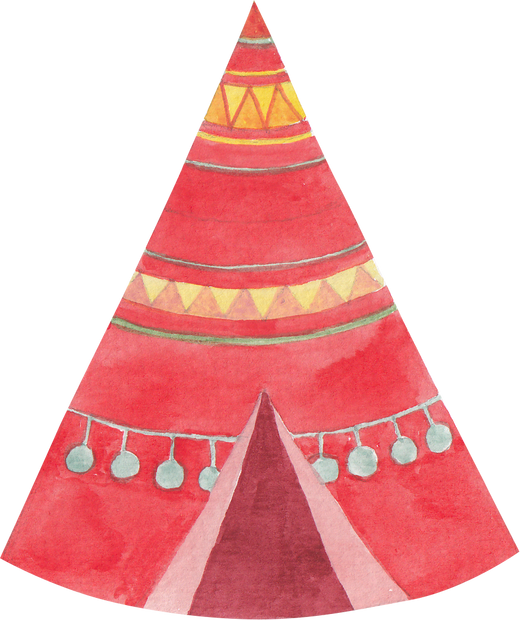 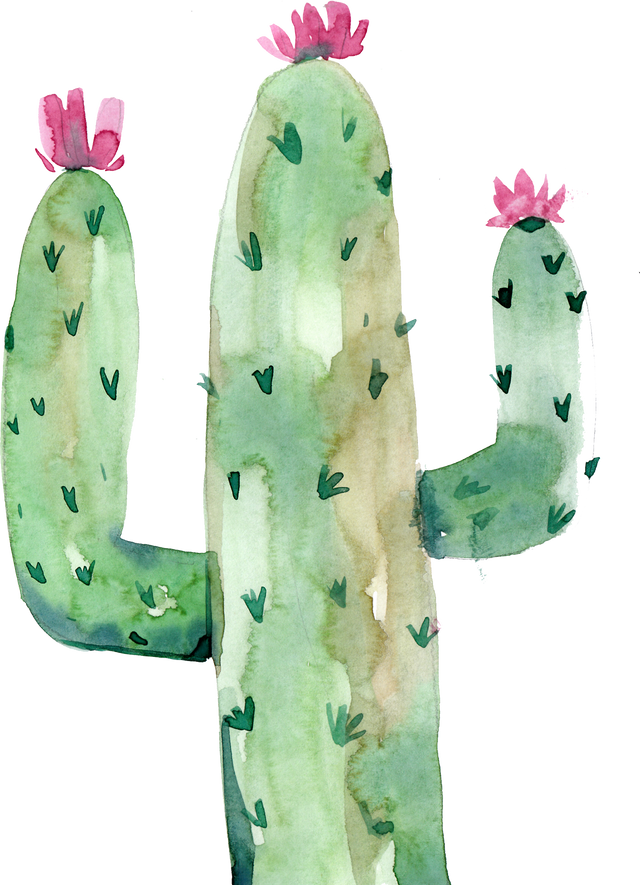 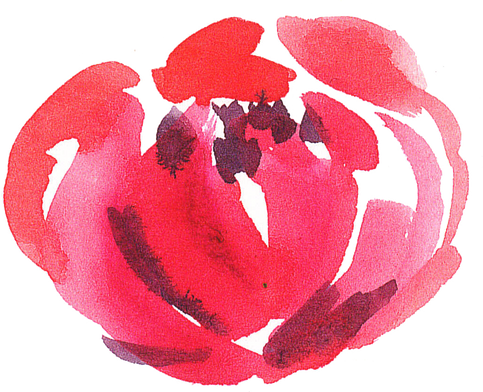 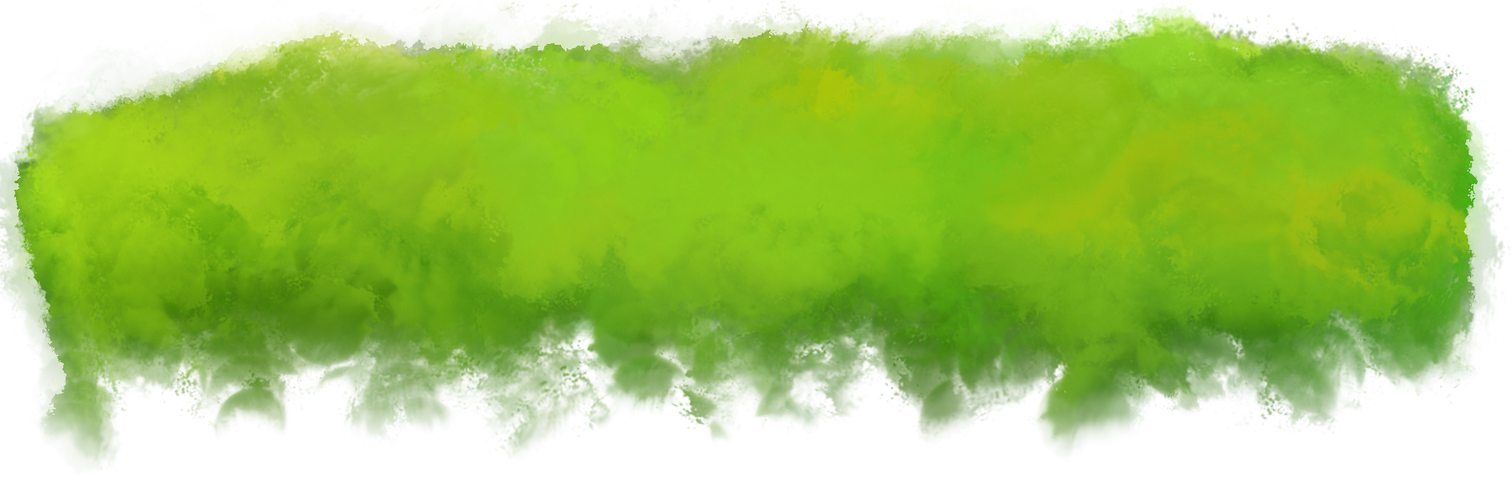 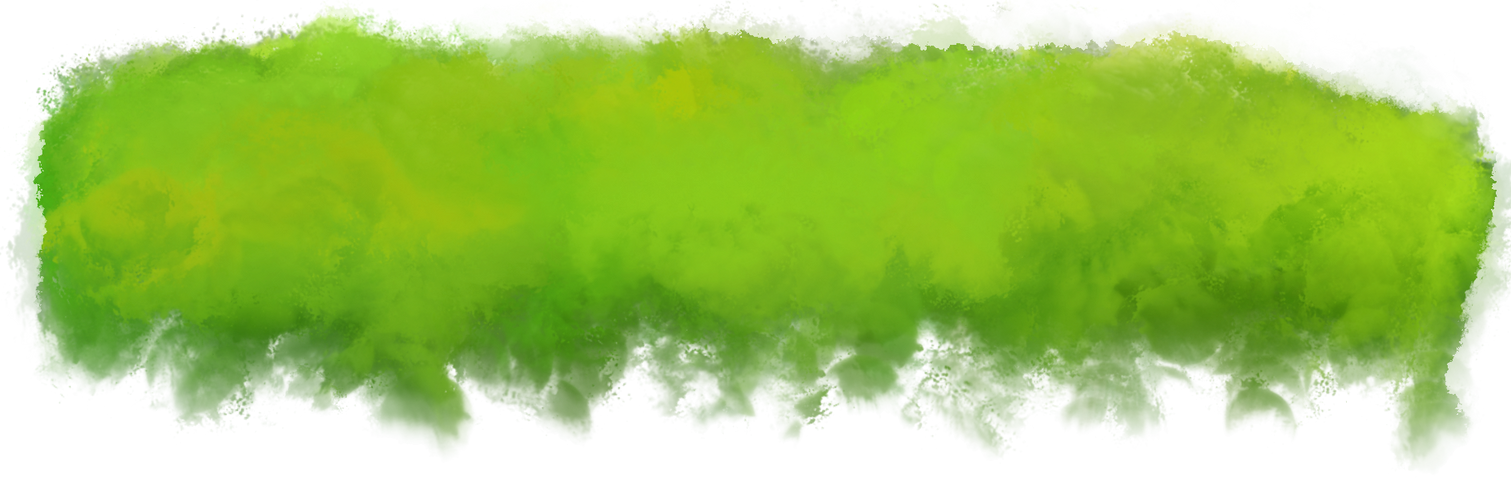 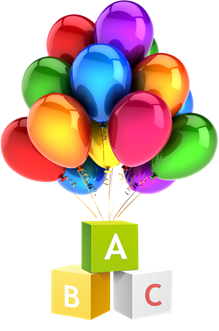 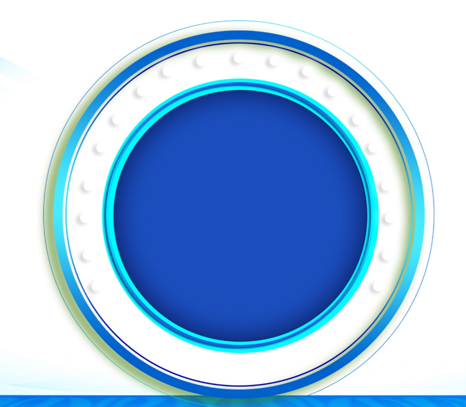 Khám phá
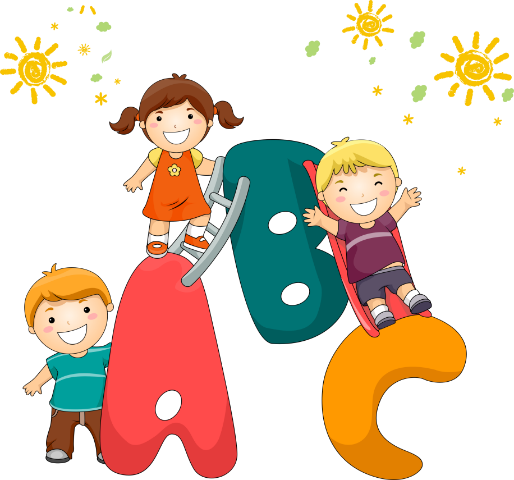 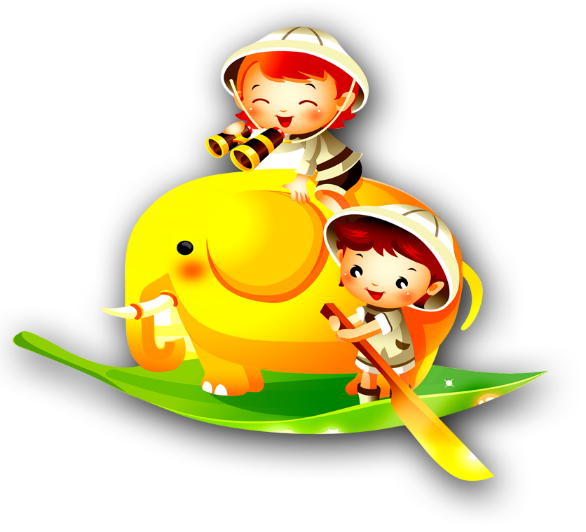 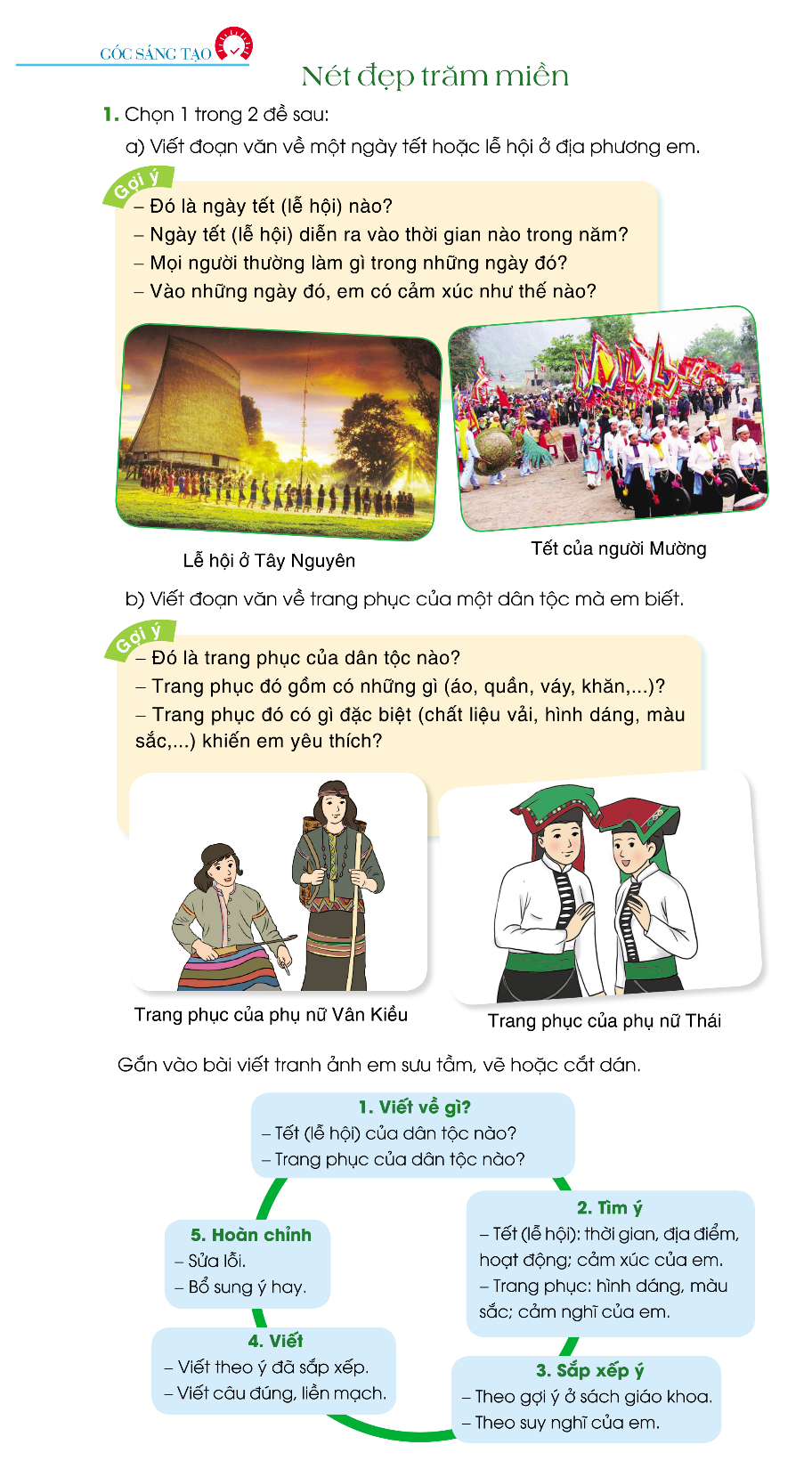 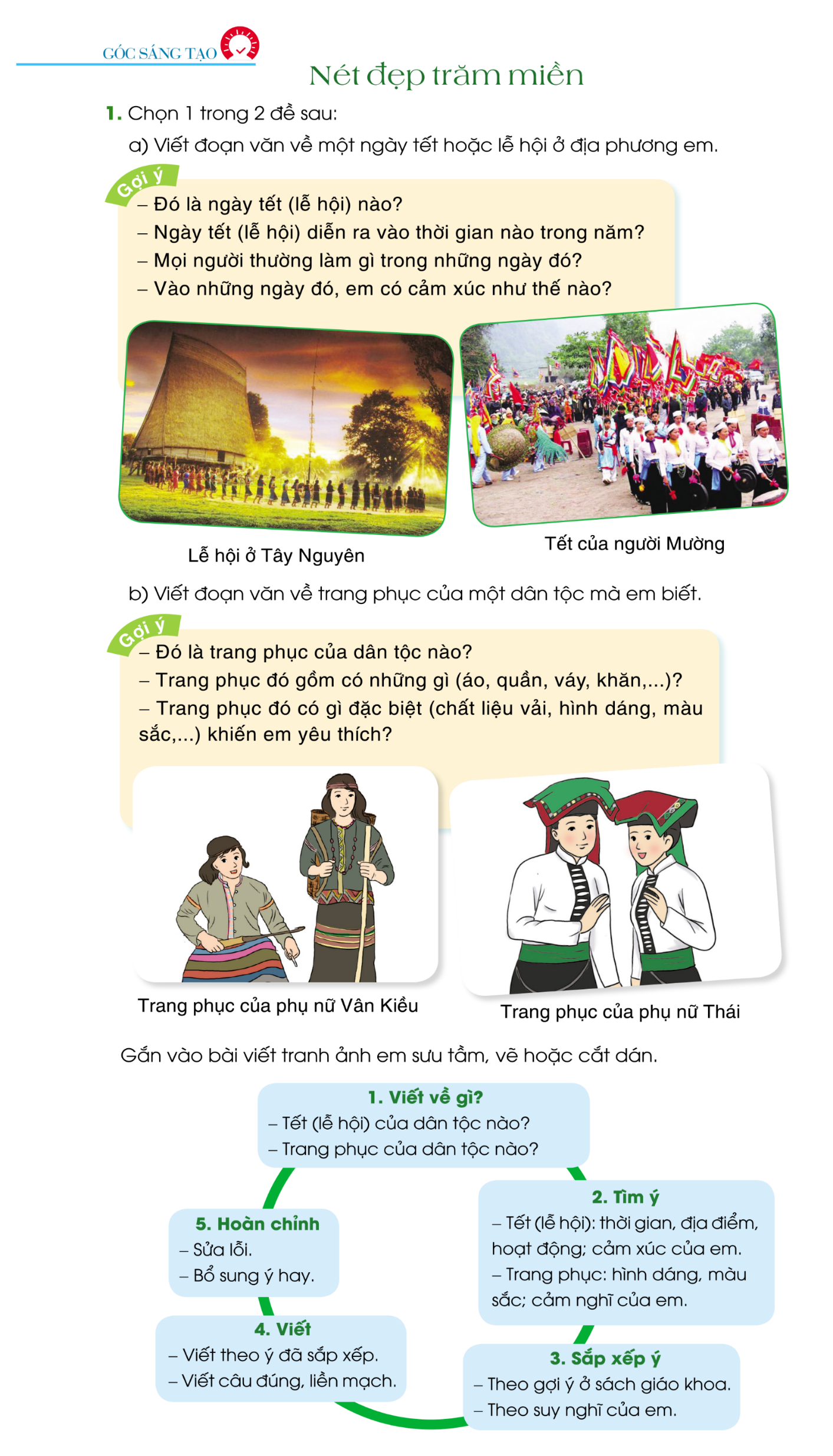 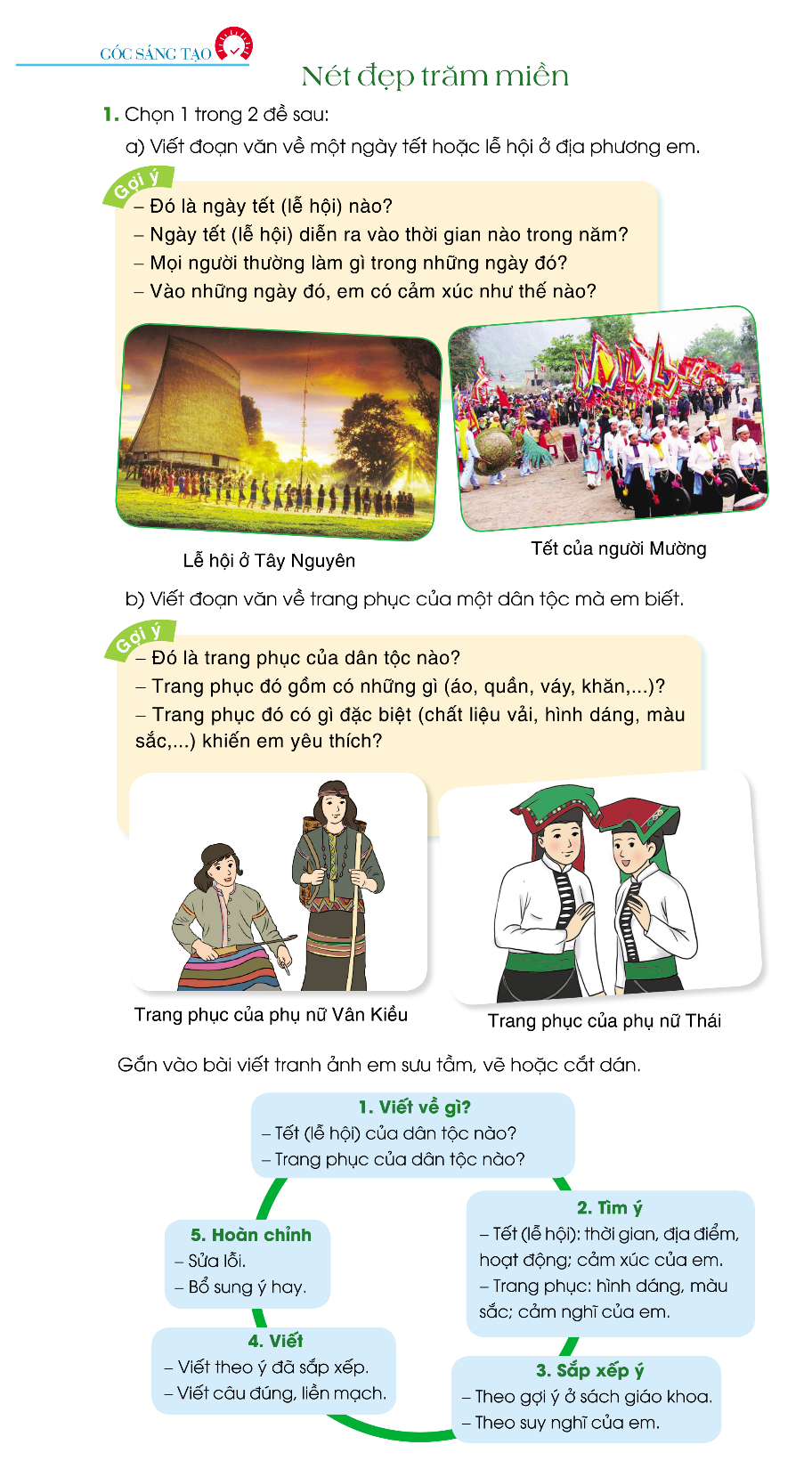 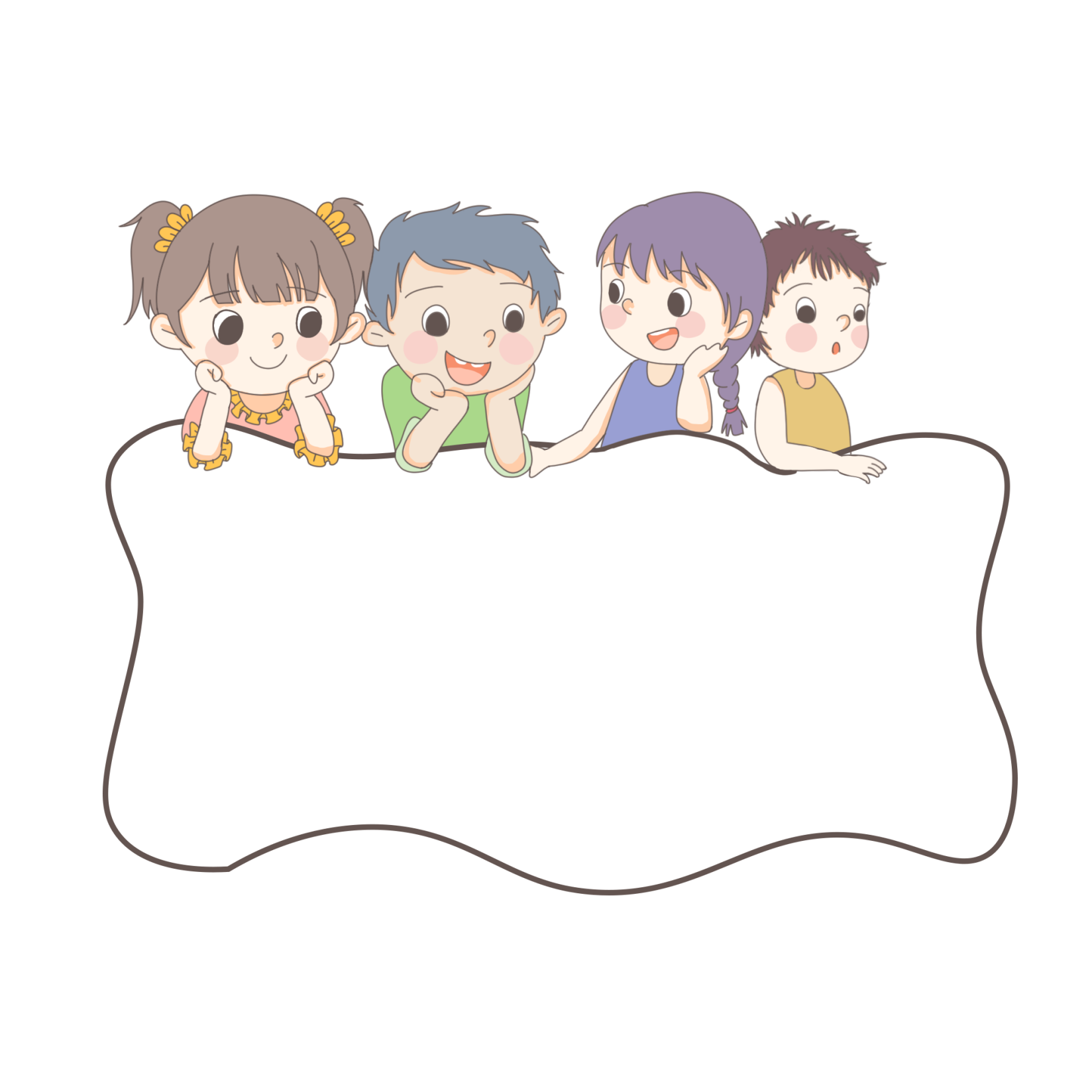 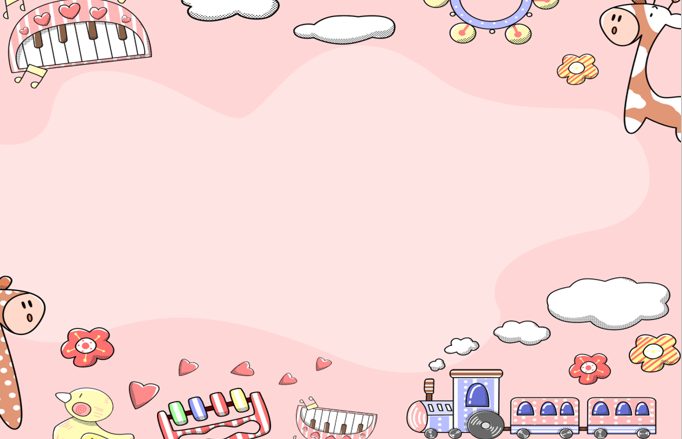 Học sinh thảo luận nhóm đôi
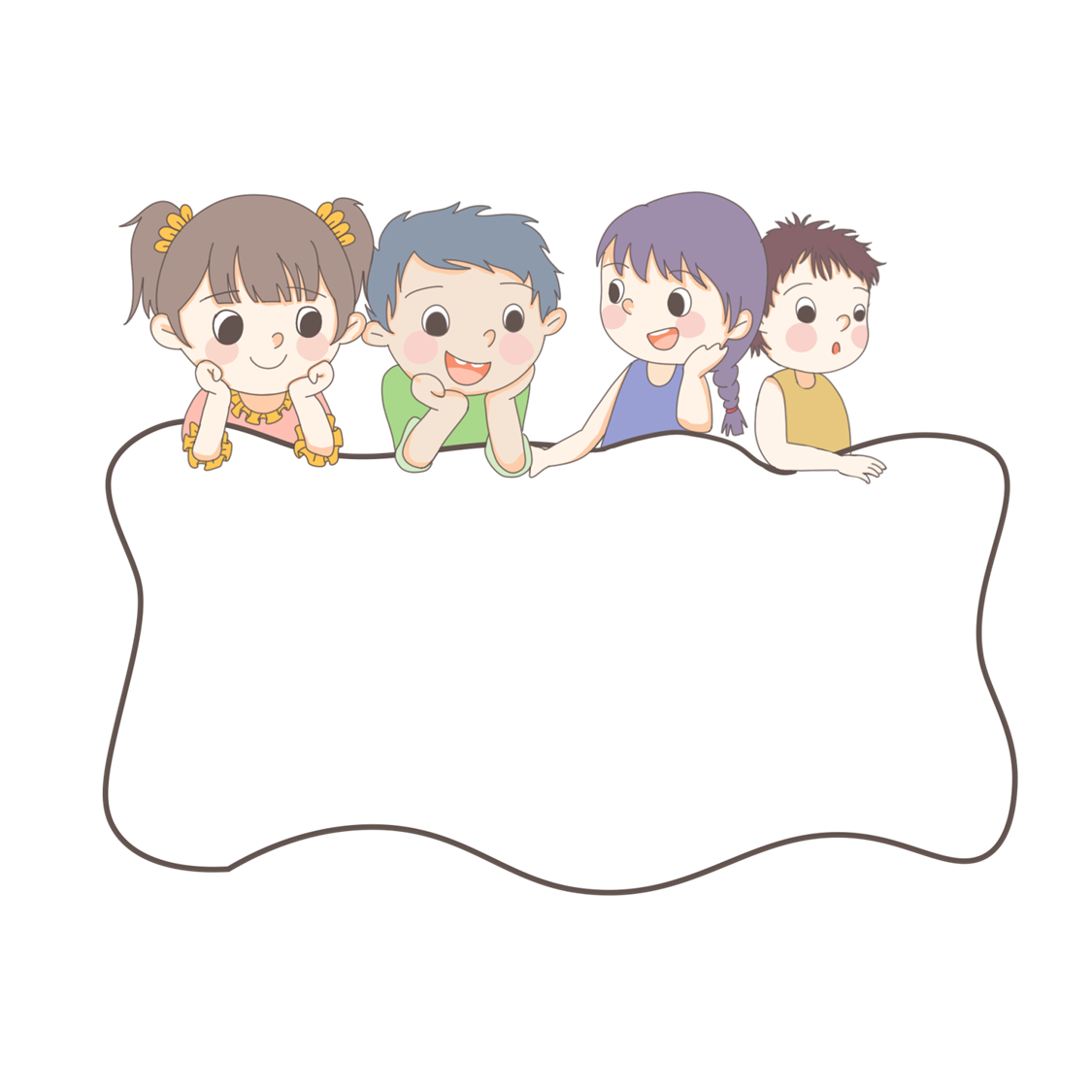 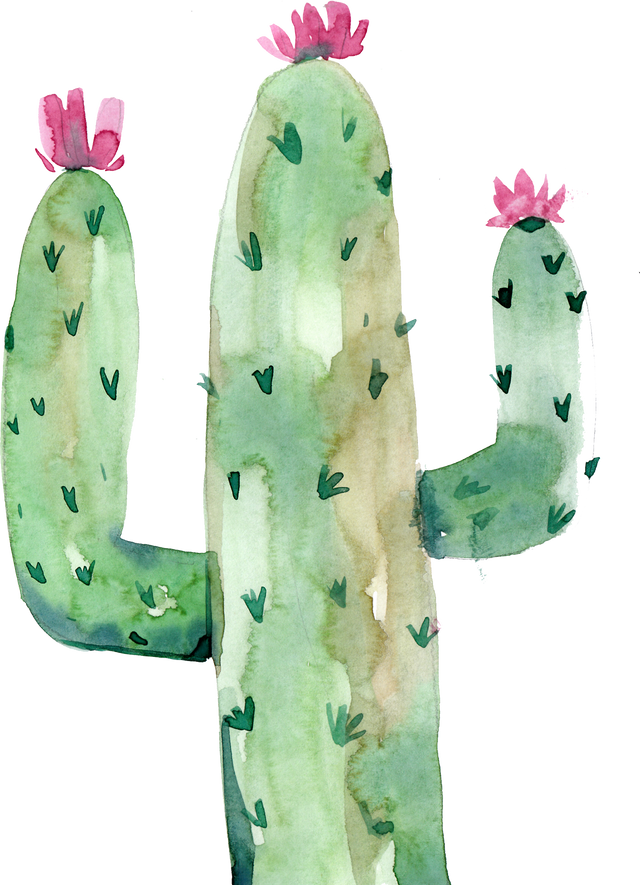 CHIA SẺ TRƯỚC LỚP
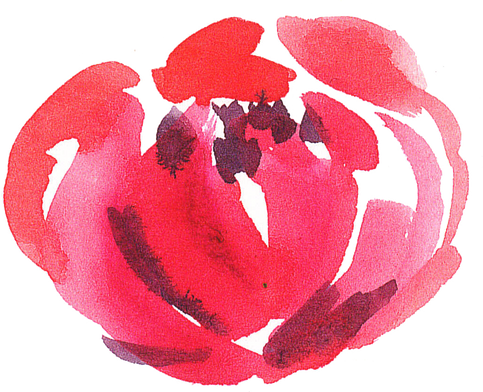 LUYỆN TẬP
Viết đoạn văn kể về ngày Tết (lễ hội) ở địa phương em hoặc về bộ trang phục của một dân tộc mà em biết.
Hướng dẫn:
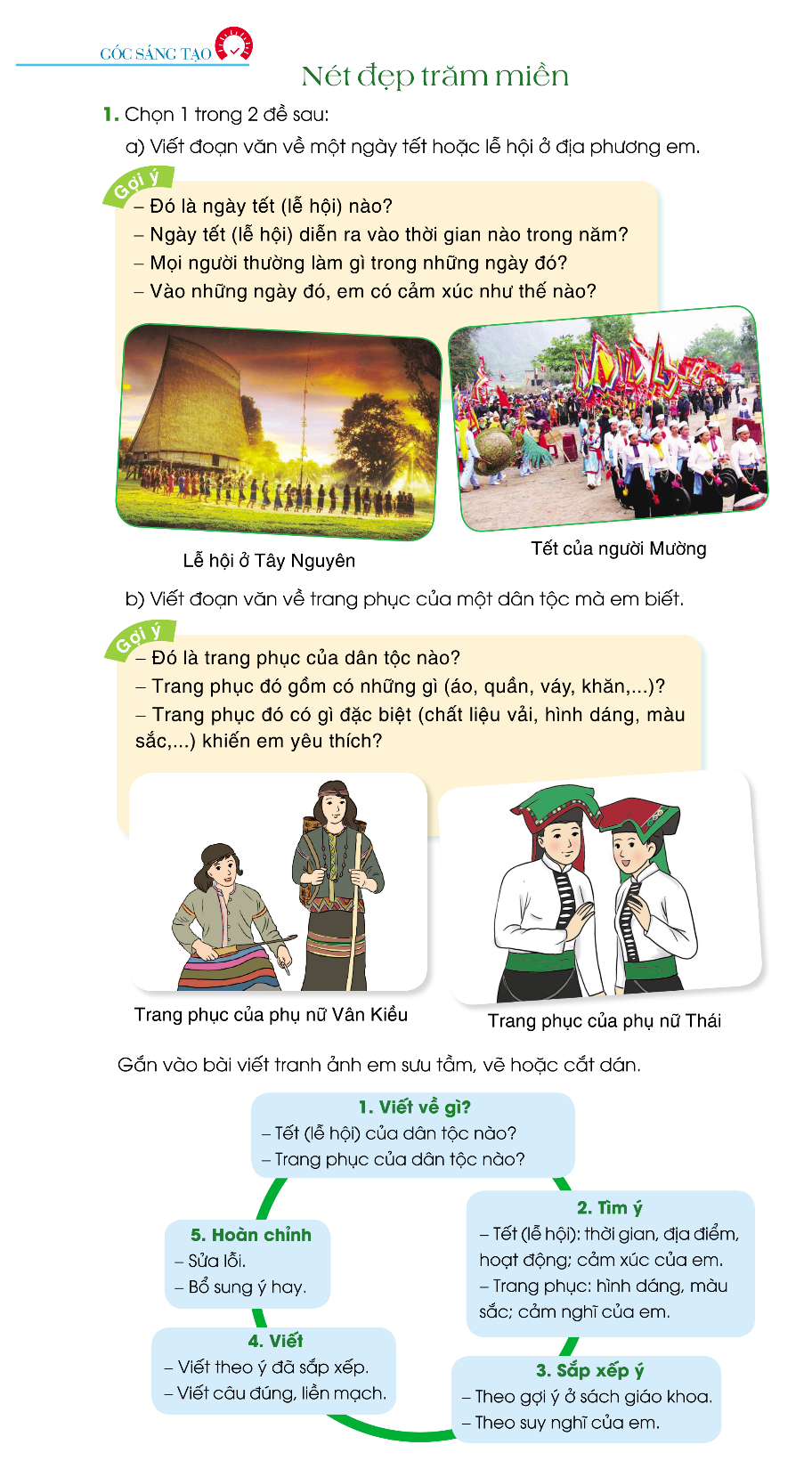 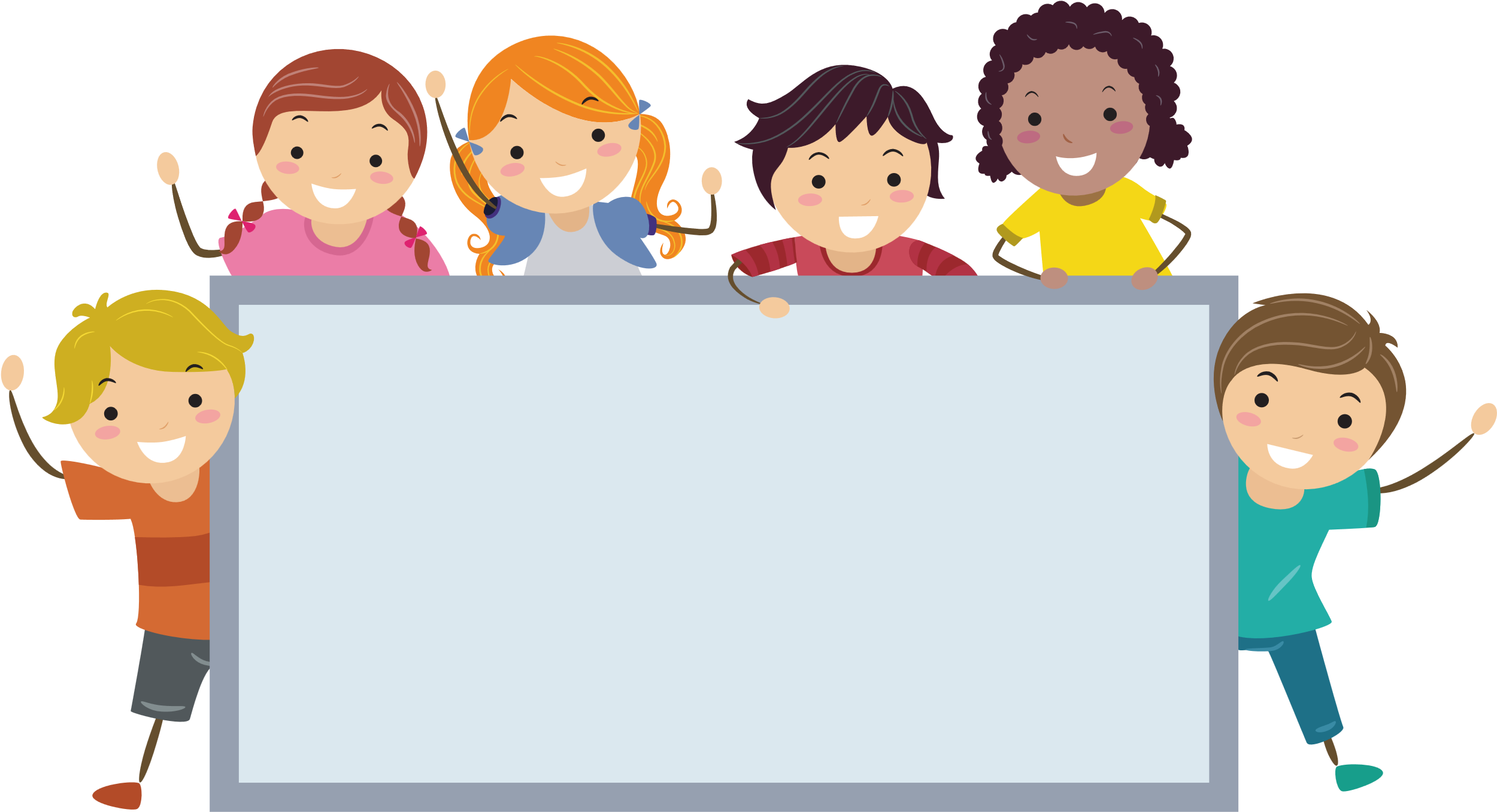 Thực hành viết đoạn văn
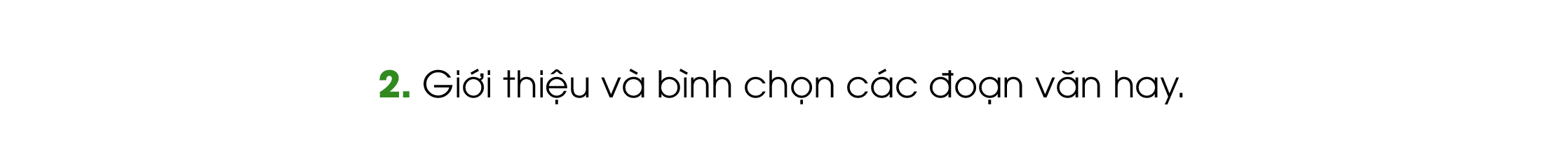 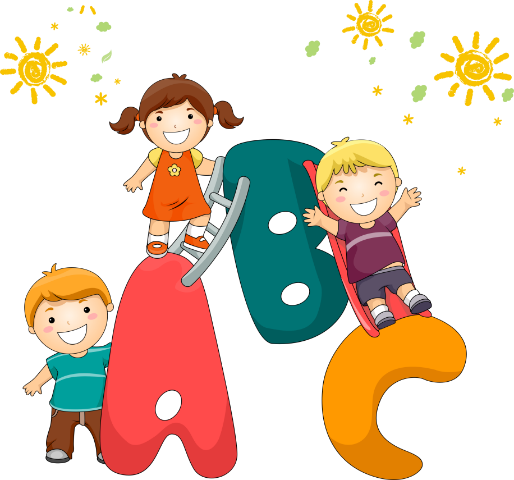 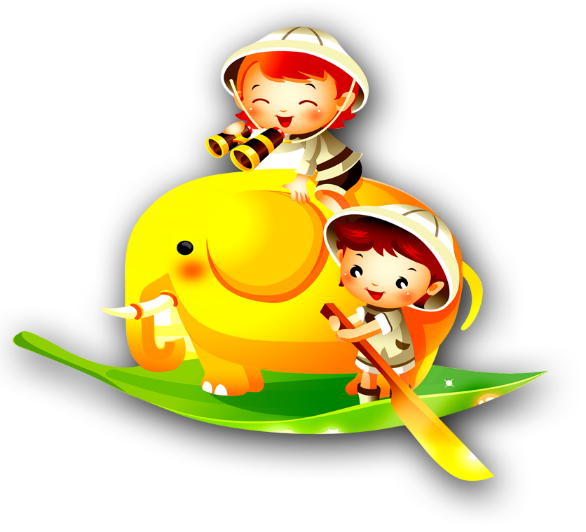 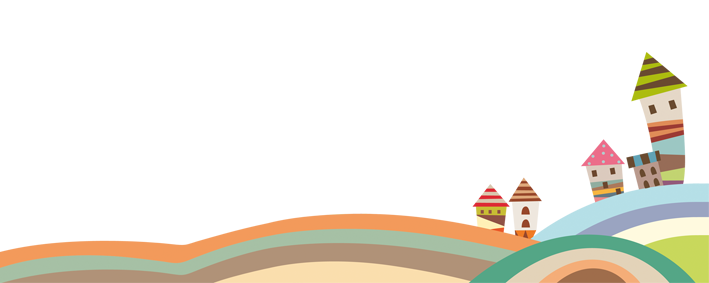 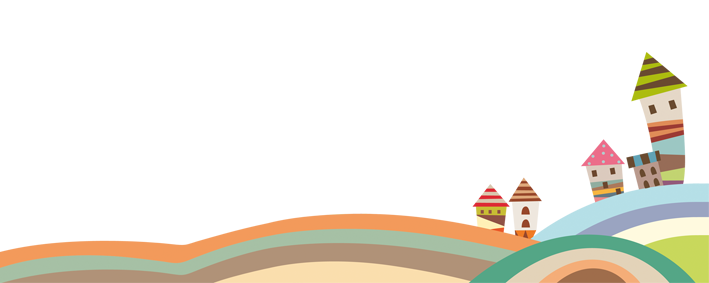 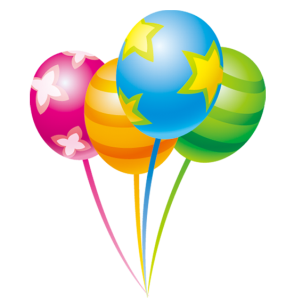 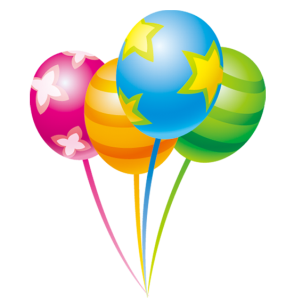 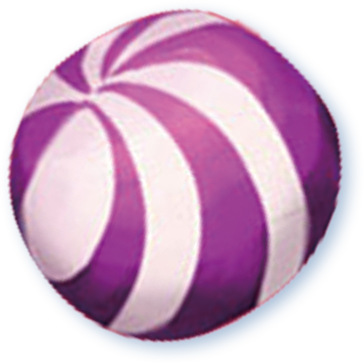 1. Bài viết hay
2. Trình bày đẹp
3. Trình bày rõ ràng, hấp dẫn
Tiêu chí bình chọn
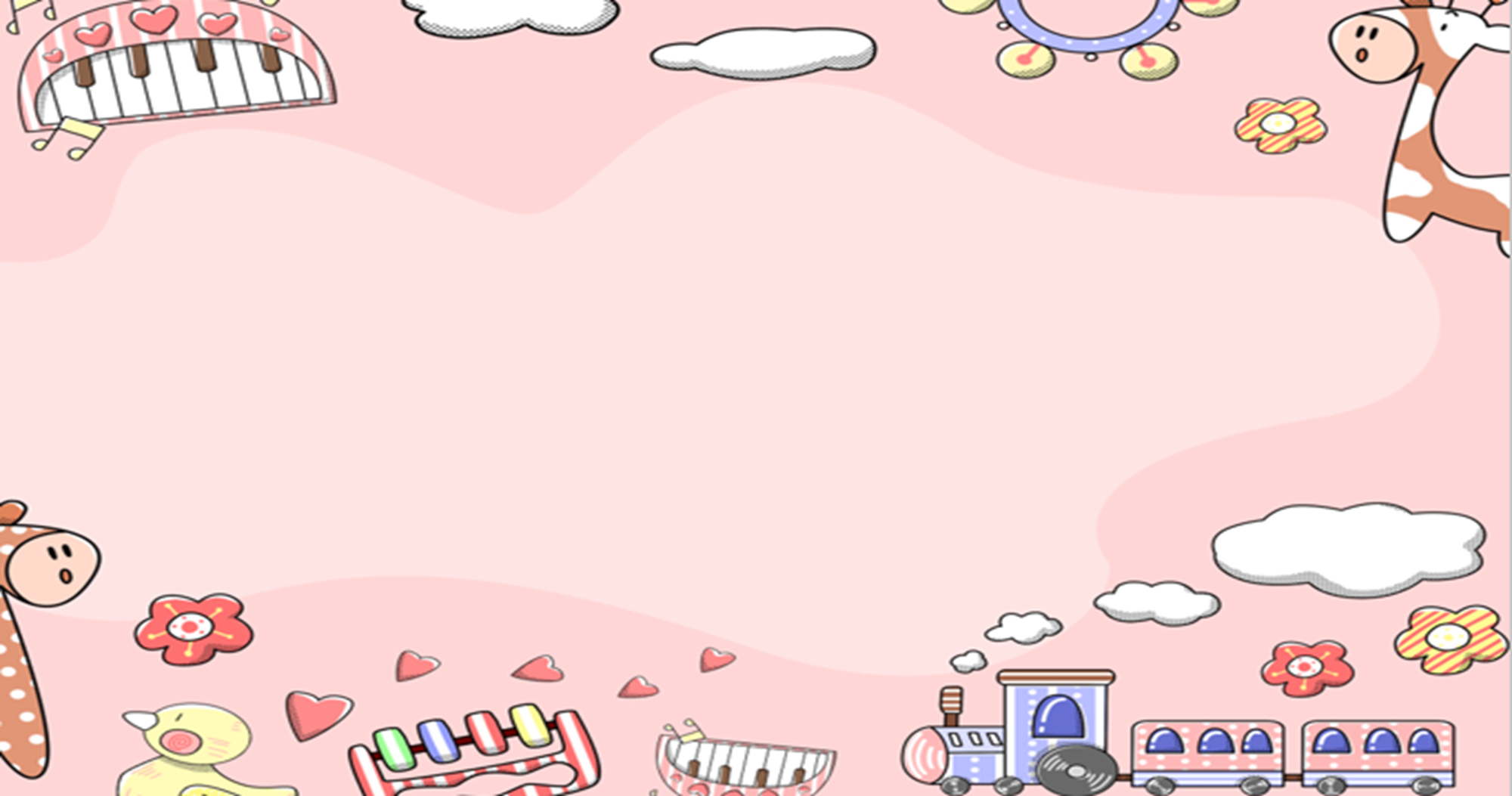 GIỚI THIỆU VÀ BÌNH CHỌN 
SẢN PHẨM
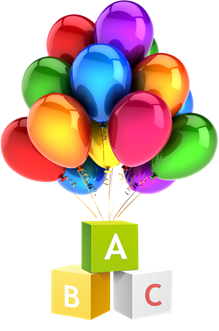 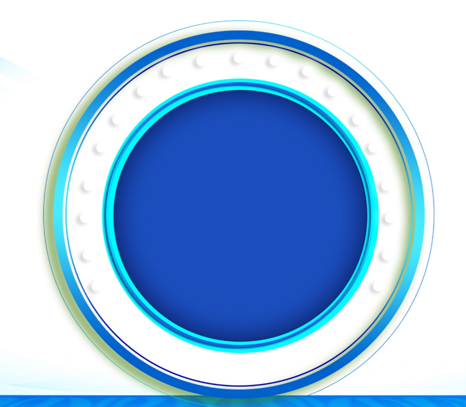 Vận dụng
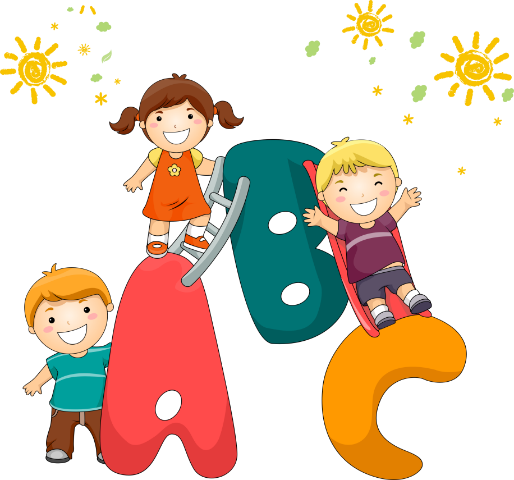 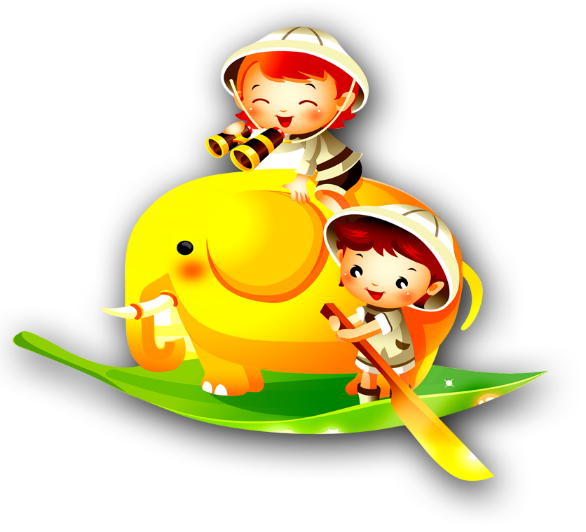 MỘT SỐ TRANG PHỤC DÂN TỘC VIỆT NAM
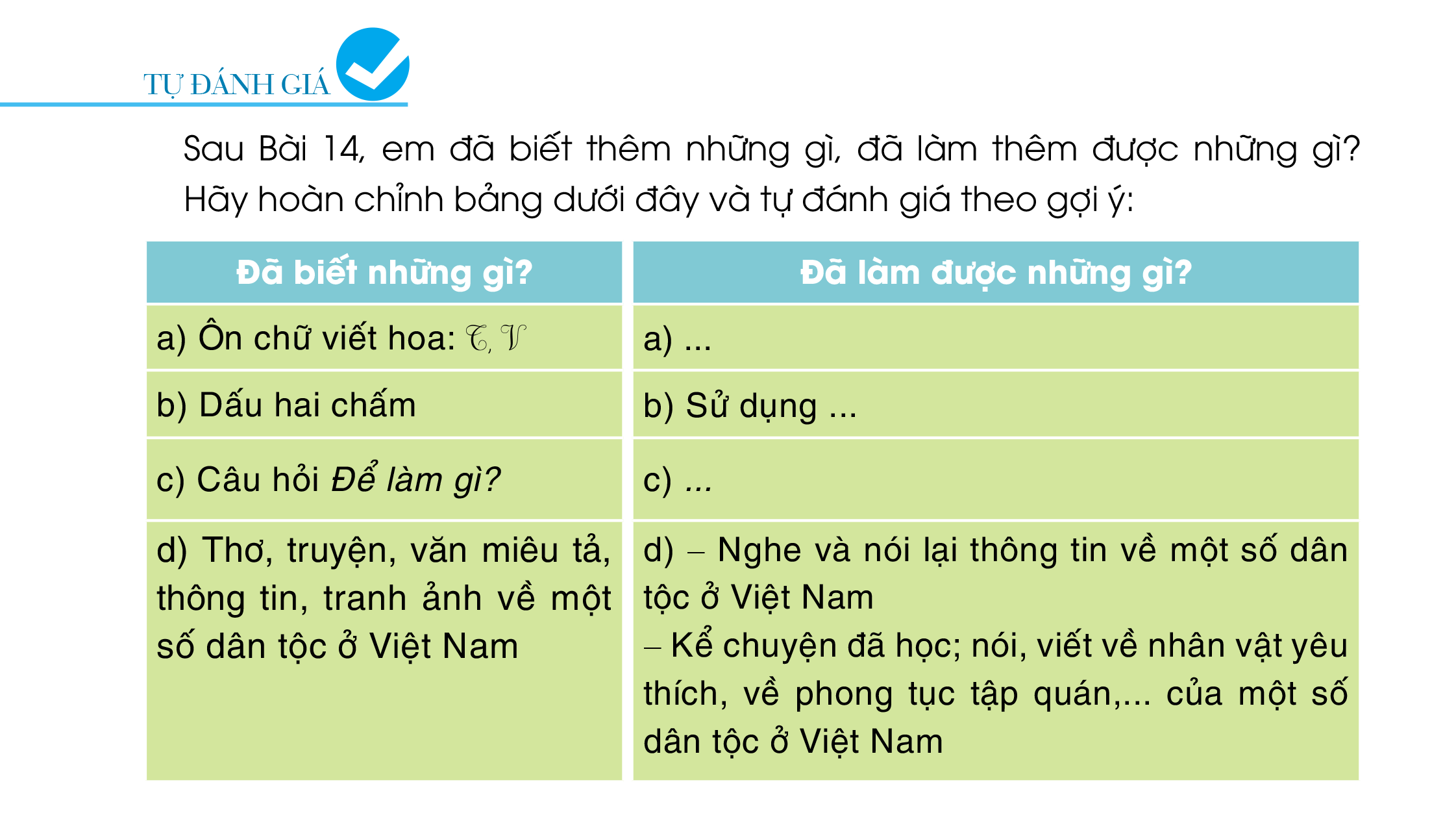 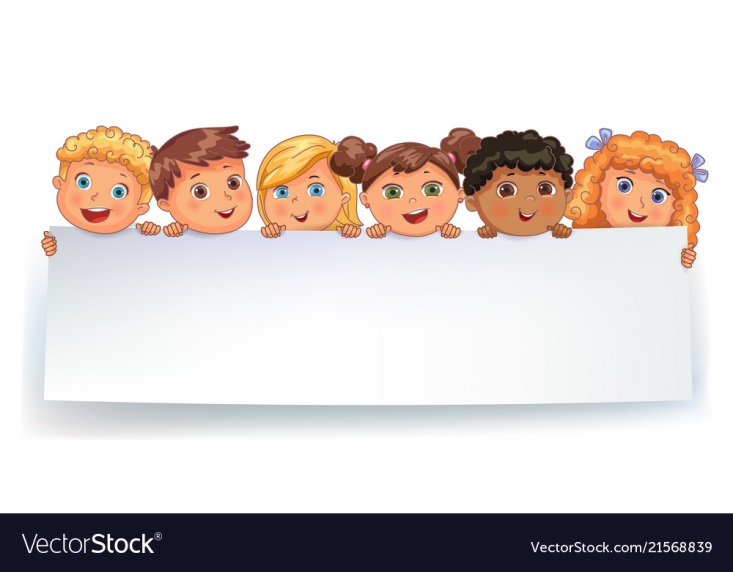 Dặn dò
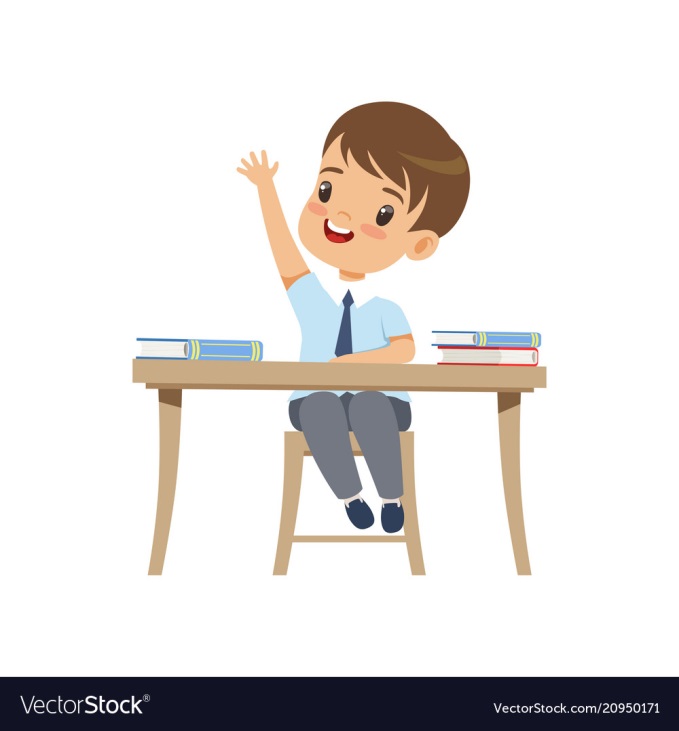 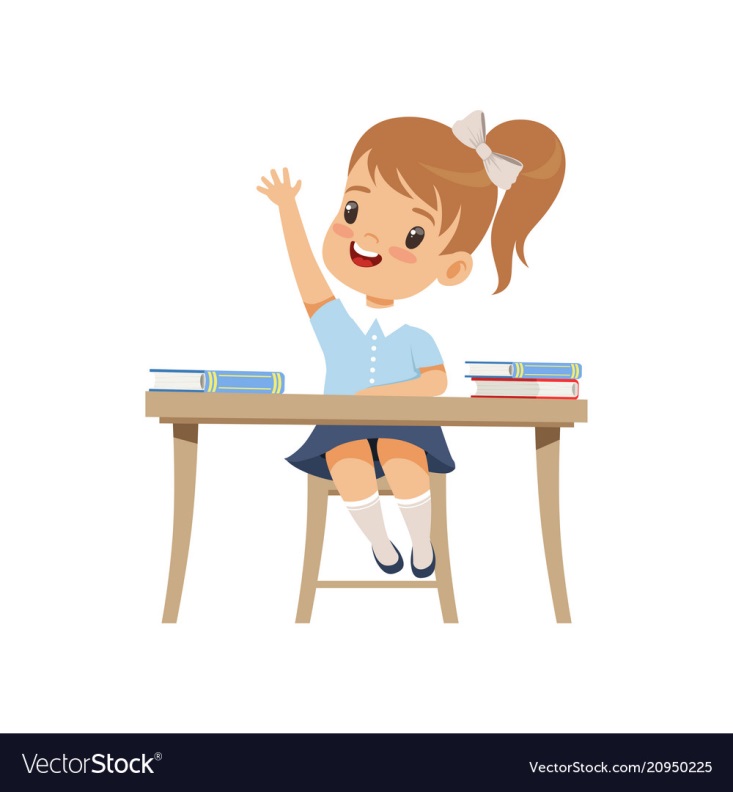 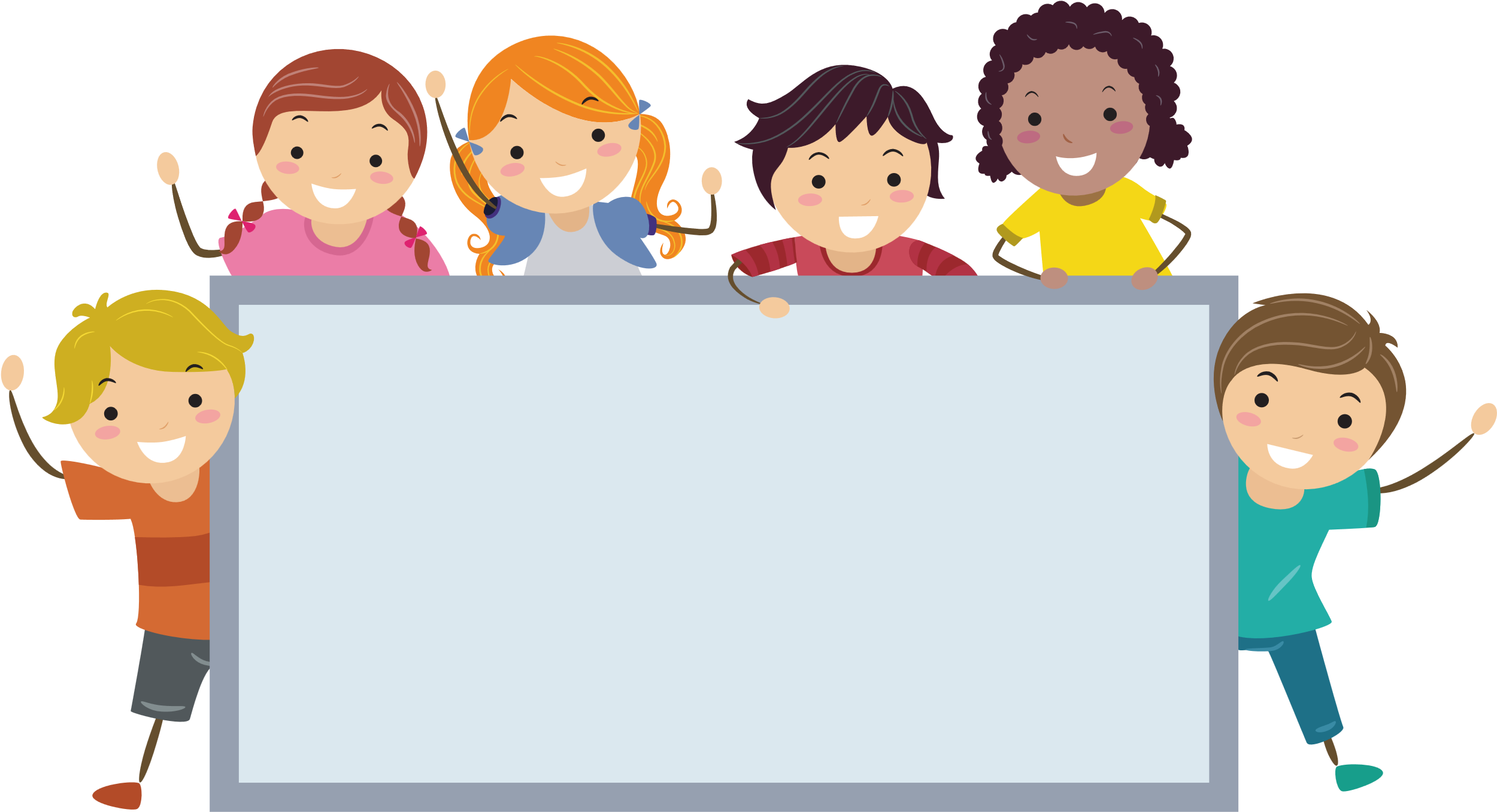 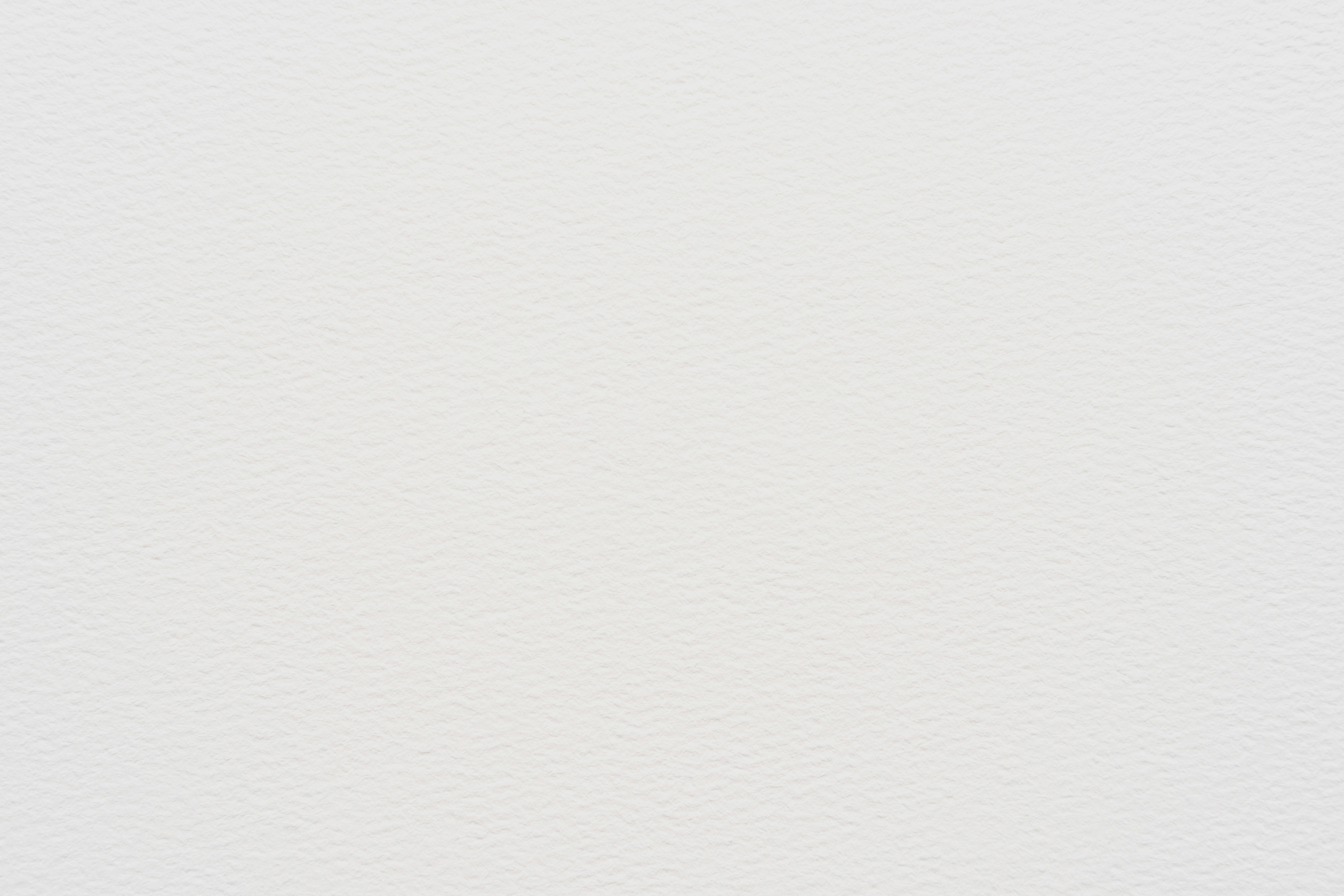 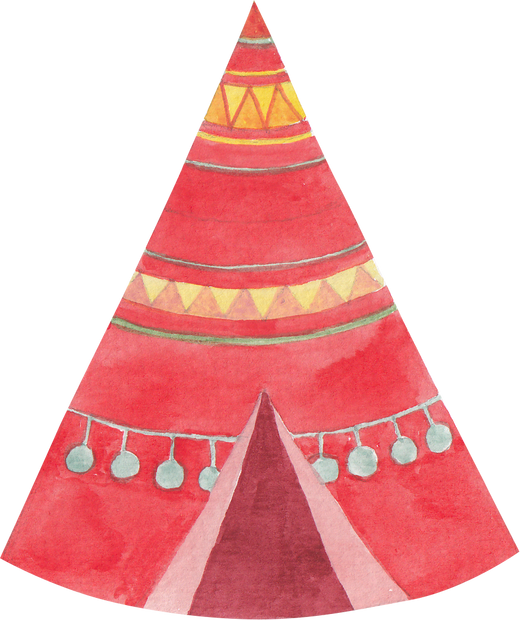 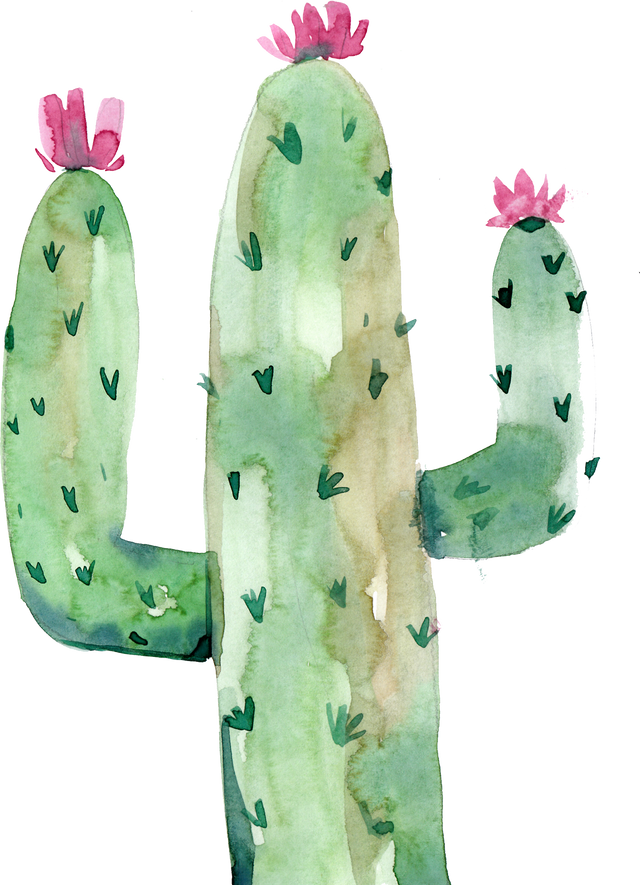 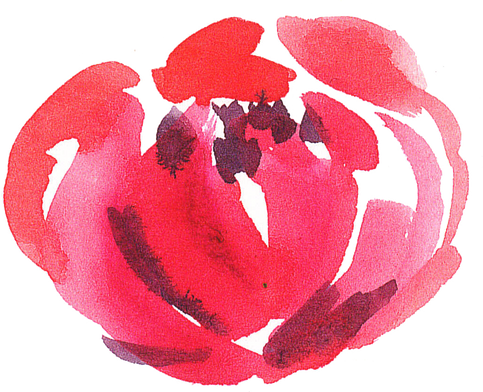 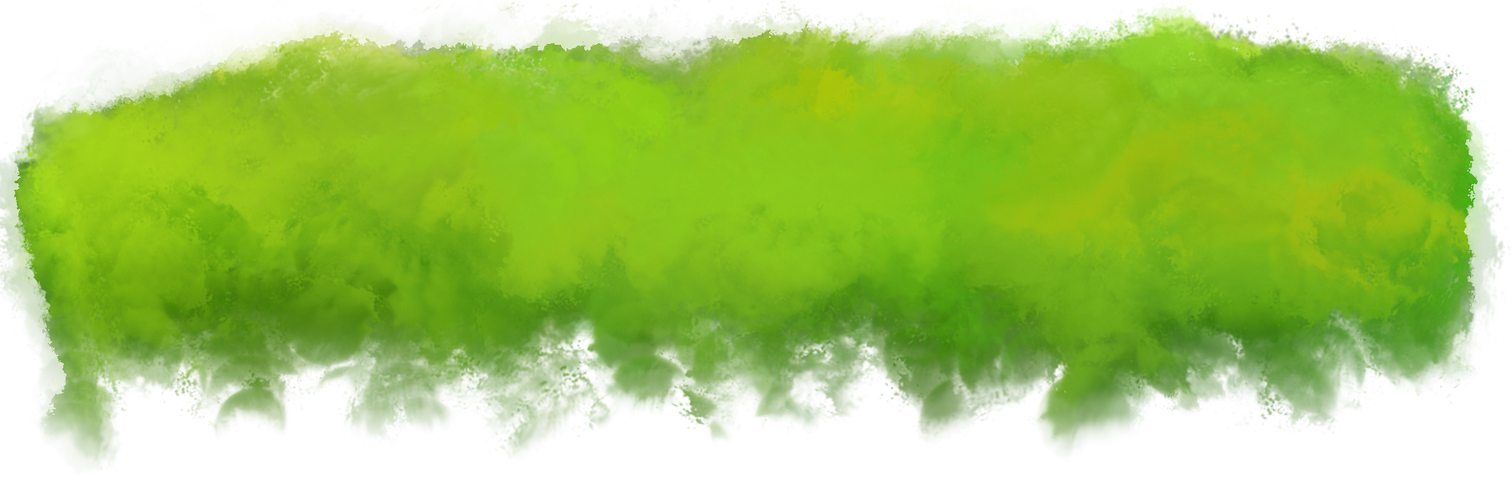 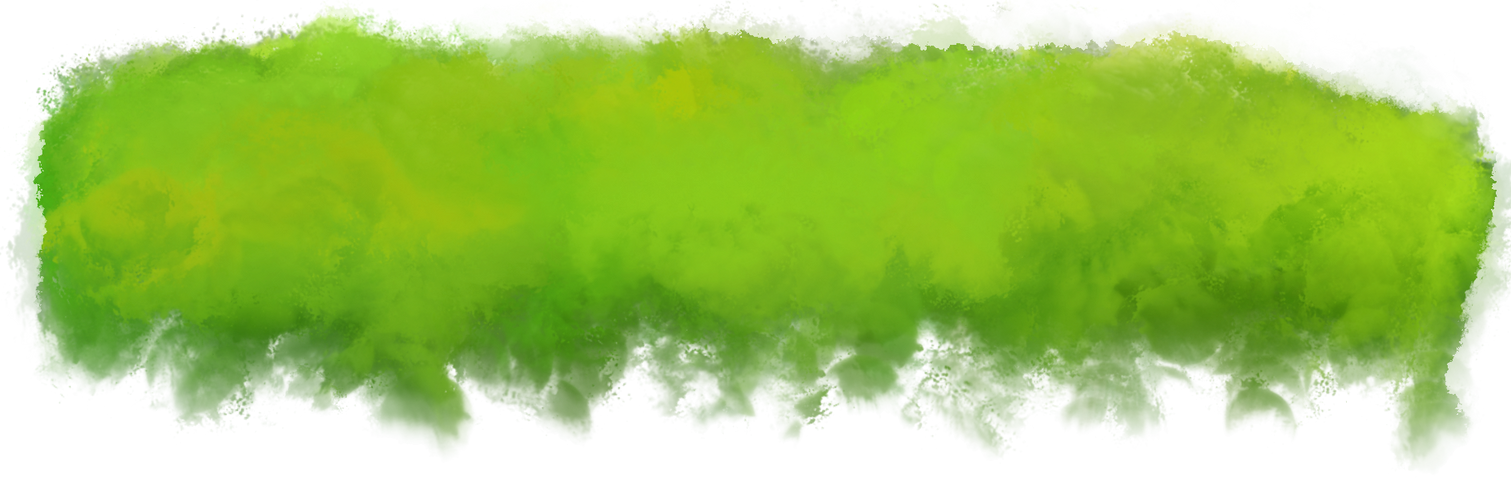